TASK 1
Design and make your own flat-pack gallery space
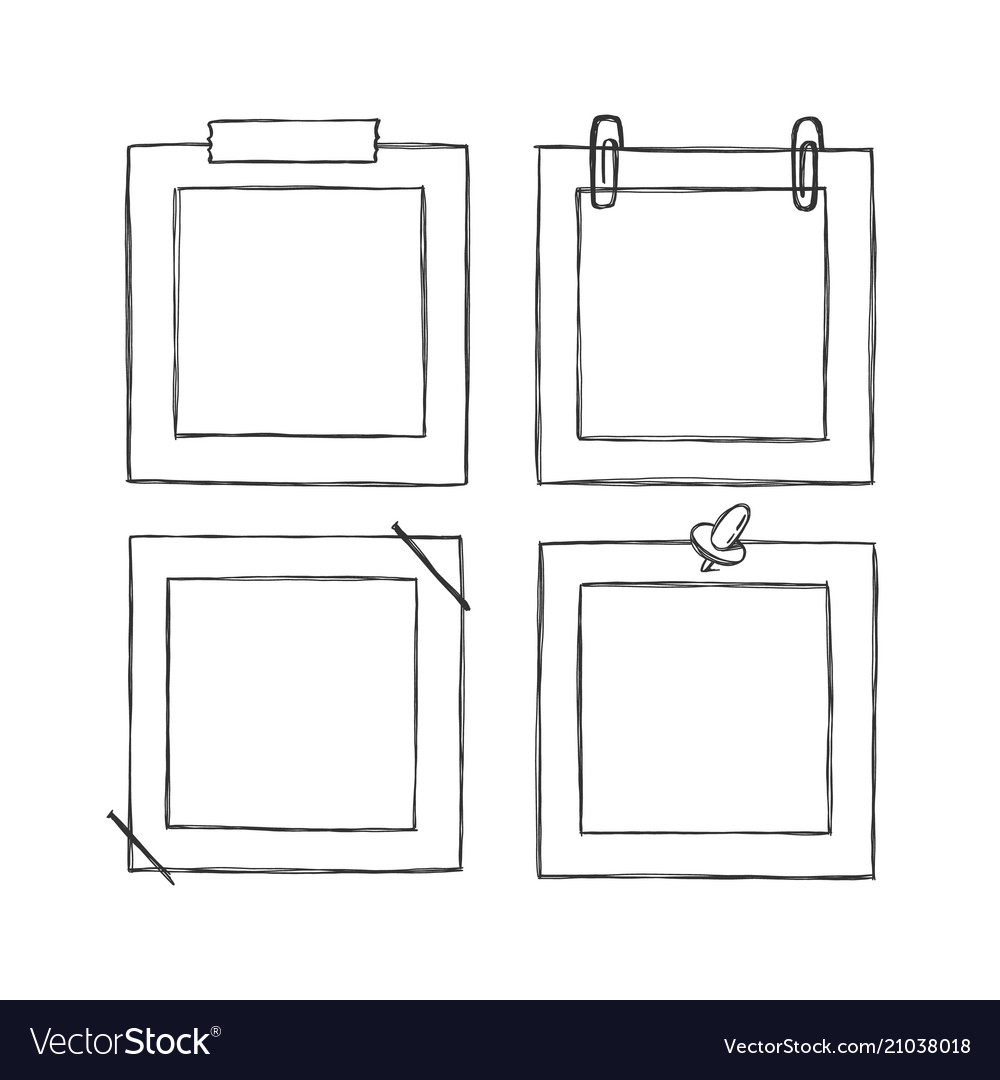 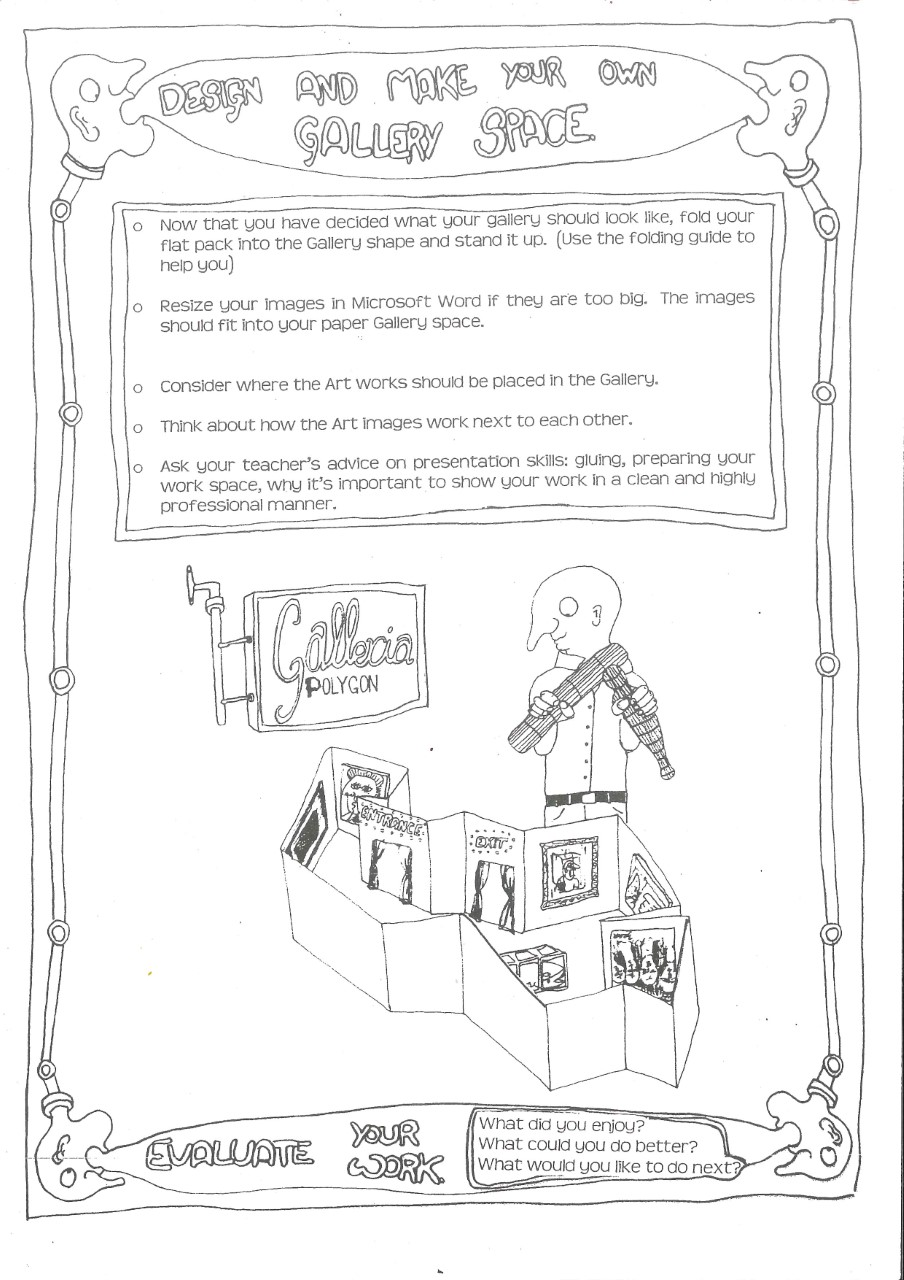 Curators are in charge of a collection of exhibits in a museum or art gallery. Their job is to build up collections, often in specialist areas. Curators develop ways in which objects, archives and artworks can be interpreted, through exhibitions, publications, events and audio-visual presentations.
This task will require you to think about the kind of artwork that excites and inspires you. It will encourage you to explore and analyse a range of images and to think about the role of an exhibition curator. You will also include a piece of your own art in the gallery.

Read through the questions below to help you get started but remember to be as imaginative and creative as possible. Challenge yourself, ask questions and go outside your comfort zone!
How will you make your gallery – it needs to be flat-pack? 
What shape will it be?
Does your exhibition have a theme or focus? 
What pieces of work will you include (around 5)
Will you print them out or copy them?
How will you write about them?
How will your hang/present the work?
Where and how will you include your own piece of Art?
Does your gallery have a name?
Would you be able to take someone on a gallery tour and talk about the work you’ve chosen?
Check out some of these big hitters to find Artwork and get curatorial inspiration:
Tate Modern | Tate
MoMA
The Guggenheim Museums and Foundation
Home - Centre Pompidou
The Uffizi | Uffizi Galleries
TASK 2
Draw, draw and draw some more
When I see a white piece of paper, I feel I’ve got to draw. And drawing, for me, is the beginning of everything. – Ellsworth Kelly
Your Summer holiday is 53 days long! Can you get into the habit of drawing regularly (Every day? Every other day? Try to make it part of your routine. Explore working with different materials and use the list of ideas below as starting points.
I have learned that what I have not drawn, I have never really seen, and that when I start drawing an ordinary thing, I realize how extraordinary it is, sheer miracle. - Frederick Franck
For me, drawing is a way of navigating the imagination, and it remains the fundamental vehicle of my practice. Drawing allows me to be at my most inventive. – Shanzia Sikander